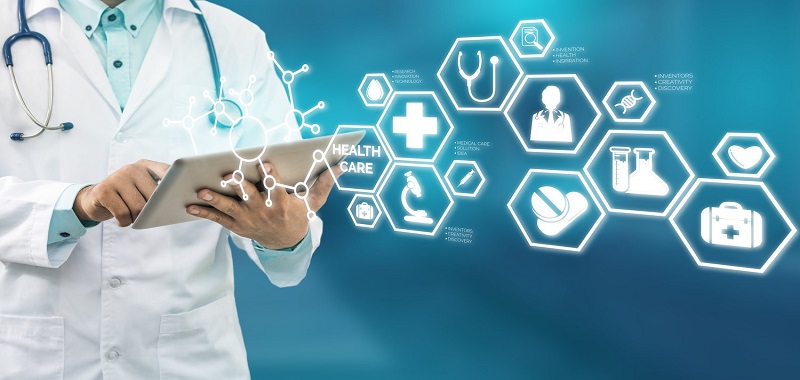 Приложение 1
Рекомендации 
университета по организация образовательного процесса в КГМУ 
в осеннем семестре 2024/2025 уч.г.
2024 год
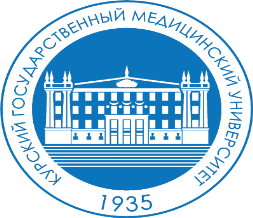 Организация образовательного процесса
Нормативные документы КГМУ
1. Положение о текущем контроле успеваемости обучающихся.
2. Положение о балльно-рейтинговой системе оценки качества освоения обучающимися основных образовательных программ
3. Положение о промежуточной аттестации
4. Положение о курсовой работе 
5. Положение о порядке ликвидации студентами задолженности по занятиям дисциплин учебного плана
6. Положение о дисциплинах  по выбору (элективные дисциплины) и факультативах
7. Положение о производственной и учебной практике
8. Положение  о государственной итоговой аттестации по образовательным программам высшего образования – программам бакалавриата, программам специалитета и программам магистратуры
9. Правила внутреннего распорядка обучающихся
Организация образовательного процесса
3 варианта групп для проведения занятий
1. Очная группа
Занятие проводится  в соответствии с требованиями КГМУ 
(алгоритм на сайте УМУ)
2. Дистанционная группа
Занятие проводится в виде контактной работы с применением электронно-информационных технологий
3. Очно-дистанционный группа
Гибридное обучение – комбинация образовательных  технологий в режиме онлайн и офлайн (очно)
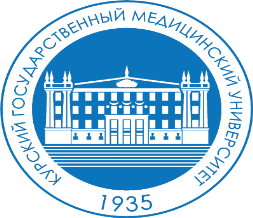 1. Очная группа
Организация 2-х, 3-х, 4-х  часового занятия
Алгоритм проведения занятия в КГМУ

Сайт Учебно-методического управления




Школа завучей




1.Требования университета к методике проведения учебных занятий

2.Регламент занятия
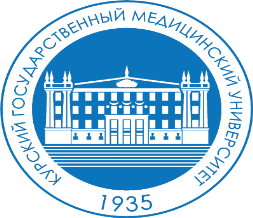 2. Дистанционная группа
Организация 2-х часового занятия
I этап.  40 минут практическое занятие – разбор материала,  опрос студентов. 
Аудиторная работа осуществляется  на  платформах: Zoom (бесплатная) Skype, WhatsApp, Вконтакте, Яндекс, mail,  Google Hangouts, Zoom, Cisco WebEx, Argon School, Microsoft Teams, Google classroom). 

II этап. Студенты самостоятельно выполняют на платформе Moodlе:
а) тесты  (оцениваются самостоятельно);
б) задания, ситуационные задачи. 

При необходимости могут связаться с ППС и получить консультацию

III этап. Заключительный этап. Преподаватель осуществляет обратную  связь дистанционно  - оценивает ответы,  выставляет оценки.
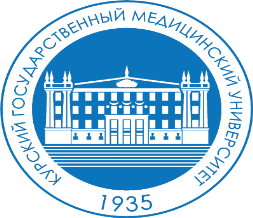 2. Дистанционная группа
Организация 3-х или  4-х часового занятия
I этап.  40 минут практическое занятие – разбор материала,  опрос студентов на  платформах: Zoom (бесплатная) Skype, WhatsApp, Вконтакте, Яндекс, mail,  Google Hangouts, Zoom, Cisco WebEx, Argon School, Microsoft Teams, Google classroom). 

II этап. Студенты самостоятельно выполняют на платформе Moodlе :
а) тесты  (оцениваются самостоятельно);
б) задания, ситуационные задачи. 

При необходимости могут связаться с ППС и получить консультацию

III этап. Студенты подключаются к платформе за 40-45 минут до окончания занятия и продолжается работа в виде контактной работы:  проверка выполненных заданий и ситуационных задач, обсуждение и т.д. 
IV этап. Заключительный этап. Преподаватель осуществляет обратную  связь  - оценивает ответы,  выставляет оценки,  домашнее задание.
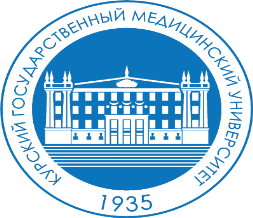 3. Очно-дистанционный группа
Организация 2-х часового занятия
I этап. 40 минут занятия – платформы Zoom (бесплатная) или другие платформы Skype, WhatsApp, Вконтакте, Яндекс, mail,  Google Hangouts, Zoom, Cisco WebEx, Argon School, Microsoft Teams, Google classroom)   все студенты (очная,  дистанционная форма обучения):  разбор материала, опрос
II этап. Студенты дистанционного формата самостоятельно выполняют на платформе Moodlе:
а) тесты  (оцениваются самостоятельно);
б) задания, ситуационные задачи. 
При необходимости могут связаться с ППС и получить консультацию

-  студенты очного формата  - занимаются с преподавателем в учебной комнате, выполняют: 
а) тесты  (оцениваются самостоятельно);
б) задания, ситуационные задачи. 

III этап. Заключительный этап. Преподаватель осуществляет обратную  связь  - оценивает ответы,  выставляет оценки.
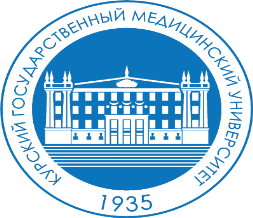 3. Очно-дистанционный группа
Организация 3-х или  4-х часового занятия
I этап.  40 минут занятия – аудиторная работа осуществляется  на  платформах: Zoom (бесплатная) Skype, WhatsApp, Вконтакте, Яндекс, mail,  Google Hangouts, Zoom, Cisco WebEx, Argon School, Microsoft Teams, Google classroom)  для студентов дистанционной формы+ студенты очной группы в учебной комнате - разбор материала, опрос.

II этап. Студенты дистанционного формата самостоятельно выполняют на платформе Moodlе:
а) тесты  (оцениваются самостоятельно);
б) задания, ситуационные задачи. 
При необходимости могут связаться с ППС и получить консультацию

-  студенты очного формата  - занимаются с преподавателем в учебной комнате, выполняют 
а) тесты  (оцениваются самостоятельно);
б) задания, ситуационные задачи.
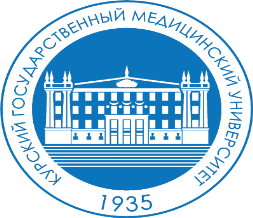 3. Очно-дистанционный группа
Организация 3-х или  4-х часового занятия
III этап. Преподаватель + очные студенты + студенты дистанционной формы подключаются к платформам за 40-45 минут до окончания занятия и вместе обсуждают выполненные задания и ситуации, проблемные вопросы. 


IV этап. Заключительный этап:  Преподаватель осуществляет обратную  связь  - оценивает ответы,  выставляет оценки,  домашнее задание.
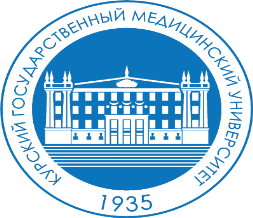 Организация образовательного процесса в ЭИОС
Нормативные документы
2. Инструкция для ППС по работе на платформе Moodle.
3. Инструкция по подготовке оценочных  средств – тестов.
4. Порядок организации учебного процесса в электронной информационно-образовательной среде (ЭИОС) университета.
5. Инструкция по оформлению и заполнению журнала регистрации ликвидации текущих задолженностей
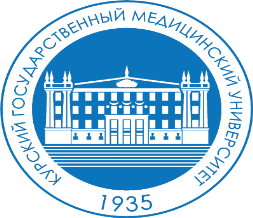 Виды документов для сайта кафедры к 02.09.2024  г.
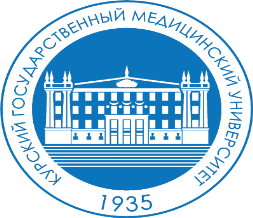 Организация образовательного процесса
Правила внутреннего распорядка обучающихся 

4 раздел – Форма одежды обучающегося!!!
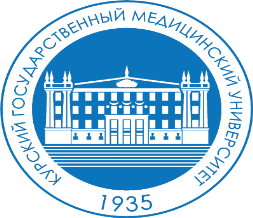 Организация образовательного процесса в ЭИОС
Проблемы в период COVID-19  
Значительные объемы заданий (трудоемкие),  не соответствующие продолжительности задания.
Задание очень простые, легкие – не соответствуют продолжительности занятия,  его трудоемкости
Не осуществлялась проверка заданий на платформе Moodl
Оценка за промежуточную аттестацию – зачет не совпадал с результатом в  ведомости
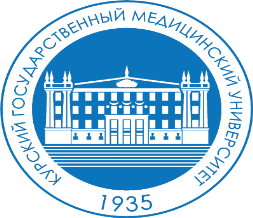 Организация образовательного процесса
Проблемы
Заполнялся электронный журнал, а на платформе Moodle оценки не выставлялись
Отсутствовали методические рекомендации для студентов (схема занятия,  задания)
Задания были представлены – но не указана тема и т.д.
Вместо задания прикрепленного  к теме – написан текст со ссылкой на учебник,  страницы и т.д. (недопустимо)
Сложности с клиническими ситуациями для подготовки истории болезни
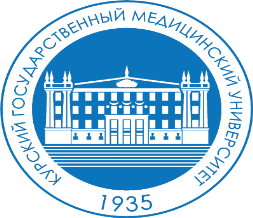 Организация образовательного процесса
Проблемы
Студенты жаловались на отсутствие возможности общения с ППС. ППС не доступен (представил все на Moodle и общаться не хочет). 
Студенты не могли найти ни одного ППС с кафедры (или кто то находил один телефон и этот ППС отвечал на все звонки)
Студенты жаловались на результаты оценки за занятие – ответы на вопросы не могли получить